Colossians
Colossians 3:9
“… since you have put off the old man with his deeds, and have put on the new man …”.
Colossians 3:5-13
“Therefore put to death your members which are on the earth: fornication, uncleanness, passion, evil desire, and covetousness, which is idolatry.  Because of these things the wrath of God is coming upon the sons of disobedience, in which you yourselves once walked when you lived in them.  But now you yourselves are to put off
Colossians 3:5-13
all these: anger, wrath, malice, blasphemy, filthy language out of your mouth.  Do not lie to one another, since you have put off the old man with his deeds, and have put on the new man who is renewed in knowledge according to the image of Him who created him, where there is neither Greek nor Jew, circumcised nor uncircumcised, barbarian,
Colossians 3:5-13
Scythian, slave nor free, but Christ is all and in all.  Therefore, as the elect of God, holy and beloved, put on tender mercies, kindness, humility, meekness, longsuffering; bearing with one another, and forgiving one another, if anyone has a complaint against another; even as Christ forgave you, so you also must do.”
Romans 1:21-23
“… although they knew God, they did not glorify Him as God, nor were thankful, but became futile in their thoughts, and their foolish hearts were darkened.  Professing to be wise, they became fools, and changed the glory of the incorruptible God into an image made like corruptible man – and birds and four-footed animals and creeping things.”
Romans 1:24-25
“Therefore God also gave them up to uncleanness, in the lusts of their hearts, to dishonor their bodies among themselves, who exchanged the truth of God for the lie, and worshiped and served the creature rather than the Creator …”.
Romans 1:24-25
“Therefore God also gave them up to uncleanness, in the lusts of their hearts, to dishonor their bodies among themselves, who exchanged the truth of God for the lie, and worshiped and served the creature rather than the Creator …”.
Romans 1:24-25
“Therefore God also gave them up to uncleanness …”

Verse 28
“And even as they did not like to retain God in their knowledge, God gave them over to a debased mind, to do those things which are not fitting …”.
The Law of the Sower …
“Whatever a man sows … that, he shall also reap.”
“God demonstrates His wrath by releasing the world to suffer sin’s full consequences.” 
                           Lucas Kitchen
Romans 1:29-32
“… unrighteousness, sexual immorality, wickedness, covetousness, maliciousness; full of envy, murder, strife, deceit, evil-mindedness; they are whisperers, backbiters, haters of God, violent, proud, boasters, inventors of evil things, disobedient to parents, undiscerning,
Romans 1:29-32
untrustworthy, unloving, unforgiving, unmerciful; who, knowing the righteous judgment of God, that those who practice such things are deserving of death, not only do the same but also approve of those who practice them.”
Colossians 3
Verse 5 … Therefore put to death your members

Verse 8 … Put off all these …
Colossians 3
Verse 5 … Therefore put to death your members

Verse 8 … Put off all these … 

Verse 12 … Put on (the new man) …
The Law of the Sower …
Can result in positive results …
The believer can reap God’s blessing
The Law of the Sower …
Can result in positive results …
The believer can reap God’s blessing
	a.  Temporal blessing
Proverbs 3:1
“My son, do not forget my law, but let your heart keep my commands; for length of days and long life and peace they will add to you.”
The Law of the Sower …
Can result in positive results …
The believer can reap God’s blessing
	a.  Temporal blessing
	b.  The blessing of eternal reward
Matthew 6:19-20
“Do not lay up for yourselves treasures on earth, where moth and rust destroy and where thieves break in and steal; but lay up for yourselves treasures in heaven, where neither moth nor rust destroys and where thieves do not break in and steal.”
“But other rewards, which Jesus calls treasure reserved in heaven, are secure the moment you do a good work with the right motive.” “Notice that He says this treasure is secure.  It won’t be destroyed or stolen.  The Lord does not condition this treasure upon perseverance.  I call this type of eternal rewards ‘instant
winners.’  The Lord does not say what this treasure will be or how much treasure you will get for a particular type of good work.  We know that He is just and gracious and that He will reward us fairly and generously.” “I think – and this is speculation – that that treasure will be treasure.  That is, I think it will actually
be things like gold, silver, and precious stones.  I think there will be an economy in Jesus’ kingdom.  So we will use money to purchase things that will glorify the Lord Jesus Christ.  My guess is that the treasure will be an eternal trust fund.  We will get so much money per month to use for His glory.”
                            Bob Wilkin, Grace Evangelical Society Blog
The Law of the Sower …
Can result in positive results …
The believer can reap God’s blessing
	a.  Temporal blessing
	b.  The blessing of eternal reward
2.   The blessing of personal satisfaction
Colossians 3:12
“Therefore, as the elect of God, holy and beloved, put on tender mercies, kindness, humility, meekness, longsuffering …”.
Colossians 3:13
“… bearing with one another, and forgiving one another, if anyone has a complaint against another; even as Christ forgave you, so you also must do.”
Colossians 3:13
“… bearing with one another, and forgiving one another, if anyone has a complaint against another; even as Christ forgave you, so you also must do.”
Colossians 3:13
“… bearing with one another, and forgiving one another, if anyone has a complaint against another; even as Christ forgave you, so you also must do.” 

Bearing with one another = 
putting up with one another
Colossians 3:12
“Therefore, as the elect of God, holy and beloved, put on tender mercies, kindness, humility, meekness, longsuffering …”. 

“the ability to endure wrongs committed against oneself.”
Longsuffering … 
“This is being willing to tolerate others.  In a culture that stresses finding comfort for oneself, it is difficult to seek first the comfort of others.  But such a characteristic is needed for both ministry and fellowship.” 
        The Grace New Testament Commentary
Colossians 3:13
“… bearing with one another, and forgiving one another, if anyone has a complaint against another; even as Christ forgave you, so you also must do.”
Colossians 3:13
“… bearing with one another, and forgiving one another, if anyone has a complaint against another; even as Christ forgave you, so you also must do.”
Colossians 3:13 (NLT)
“Make allowance for each other’s faults, and forgive anyone who offends you.  Remember, the Lord forgave you, so you must forgive others.”
Colossians 3:13 (NLT)
“Make allowance for each other’s faults, and forgive anyone who offends you.  Remember, the Lord forgave you, so you must forgive others.”
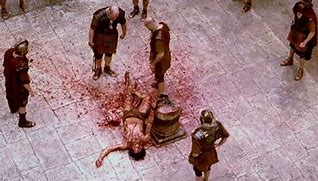 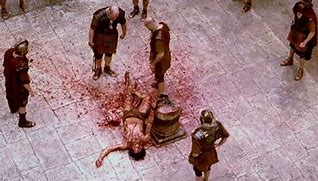 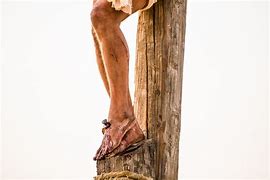 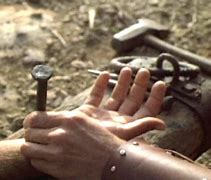 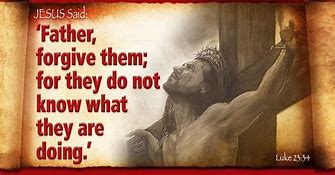 “You can easily see by this translation how the responsibility of forgiveness is directed at the one who has suffered the wrong; there’s not even any mention of the offending party in the process of forgiveness.  Now, I’m not discounting the importance of asking someone’s forgiveness when we’ve wronged them.  As a matter of fact, it is vitally important for the complete restoration of fellowship.  That’s what confession, or asking someone’s forgiveness is, and what God wants us to do as spelled out in 1 John 1:9 so that we can renew our fellowship with Him after we’ve sinned against Him.”
Forgiveness is more of a judicial action …
Forgiveness is more of a judicial action … 

Fellowship is related to more of a relationship …
Forgiveness …
Strong’s
	“freedom; (figuratively) pardon”.
Thayer’s 
	“forgiveness or pardon, of sins (letting them go as if they had never been committed), remission of the penalty.”
Fellowship …
Strong’s
	“partnership that is (literally)    
        participation or (social) intercourse …”.
Thayer’s
 	“intercourse, fellowship, intimacy.”
Fellowship …
Strong’s
	“partnership that is (literally)    
        participation or (social) intercourse …”.
Thayer’s
 	“intercourse, fellowship, intimacy.”
The reason men go to hell is because their names are not written in the Book of Life

Revelation 20:15
“And anyone not found written in the Book of Life was cast into the lake of fire.”
1 John 2:2
“And He Himself is the propitiation [satisfaction] for our sins, and not for ours only but also for the whole world.”
Even though Christ has taken away the sins of the world, as John the Baptist famously said in John 1:29, Christ is not in fellowship with the world.
Even though Christ has taken away the sins of the world, as John the Baptist famously said in John 1:29, Christ is not in fellowship with the world.
2 Corinthians 6:14
“Do not be unequally yoked together with unbelievers.  For what fellowship has righteousness with lawlessness?  And what communion has light with darkness?”
John 1:12
“But as many as received Him, to them He gave the right to become children of God, to those who believe in His name.”
1 John 1:9
“If we confess our sins, He is faithful and just to forgive us our sins and to cleanse us from all unrighteousness.”
Colossians 3:13 (NLT)
“Make allowance for each other’s faults, and forgive anyone who offends you.  Remember, the Lord forgave you, so you must forgive others.” 

Forgiveness
forgiveness or pardon, of sins (letting them go as if they had never been committed)
Colossians 3:12-13
“Therefore, as the elect of God, holy and beloved, put on tender mercies, kindness, humility, meekness, longsuffering; bearing with one another, and forgiving one another, if anyone has a complaint against another; even as Christ forgave you, so you also must do.”